Global Adaptive Asset Allocation, and the Possible End of Momentum
By: Ilya Kipnis
www.quantStratTrader.wordpress.com
Ilya.Kipnis@gmail.com
The Assets (From Meb Faber’s GAA book)
Found in Faber 2015—Global Asset Allocation


"SPY", "IWM", "EFA", "EEM", "LQD", "SHY", "IEF", "TLT", "BWX", "TIP", "DBC", "GLD", "VNQ"
The Methodology (ReSolve Asset Mgmt AAA)
A general overview found in Butler, Philbrick, and Gordillo (2016) – Adaptive Asset Allocation
Momentum
Mean-Variance Optimization Risk Management (of some sort)
Momentum Significance
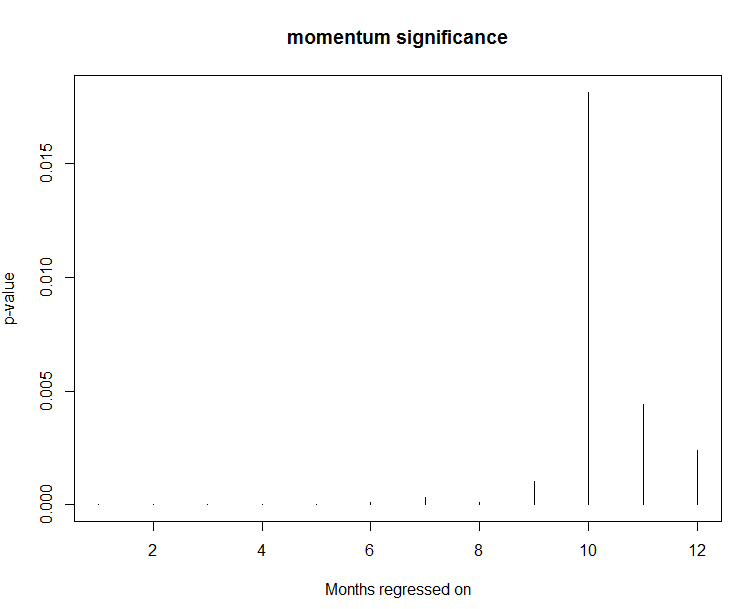 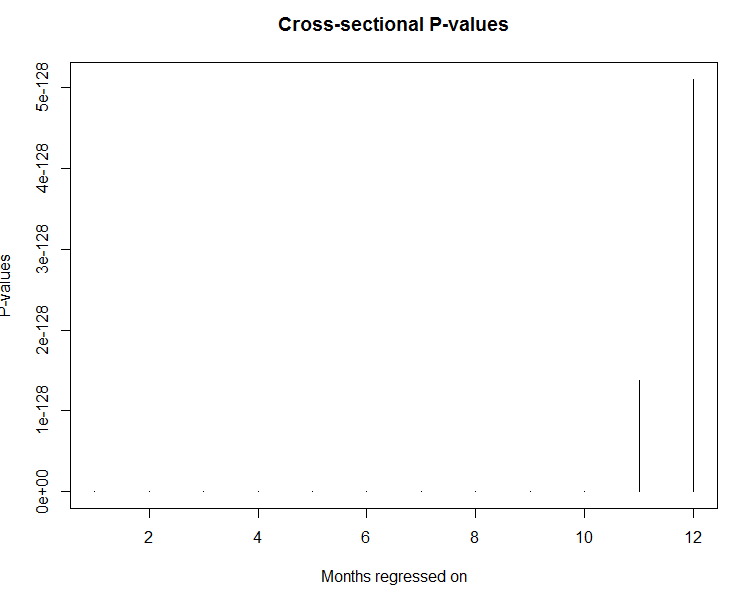 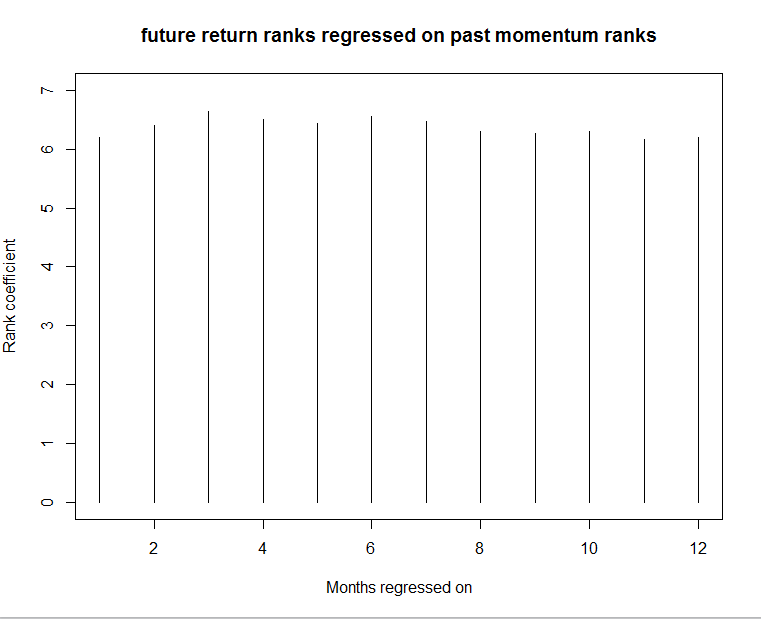 Top 6 Assets Perform Well vs. EW of all 13
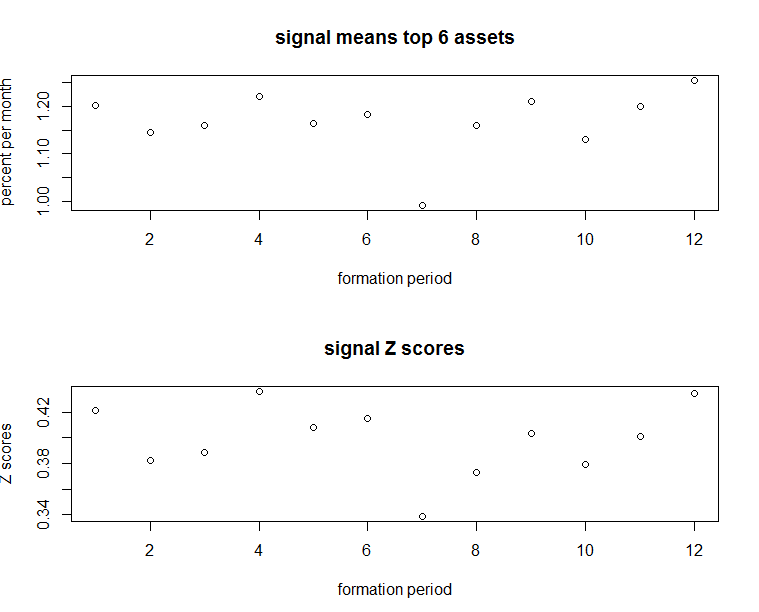 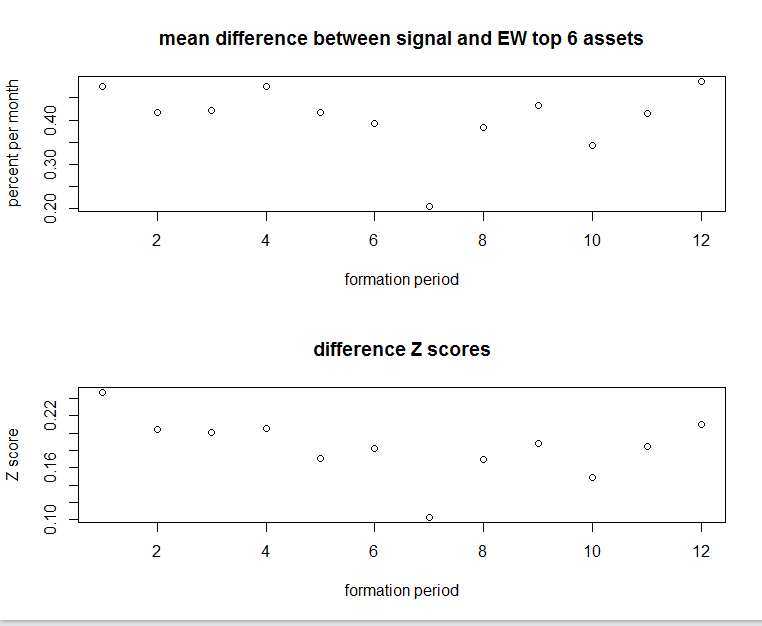 Monte Carlo Results
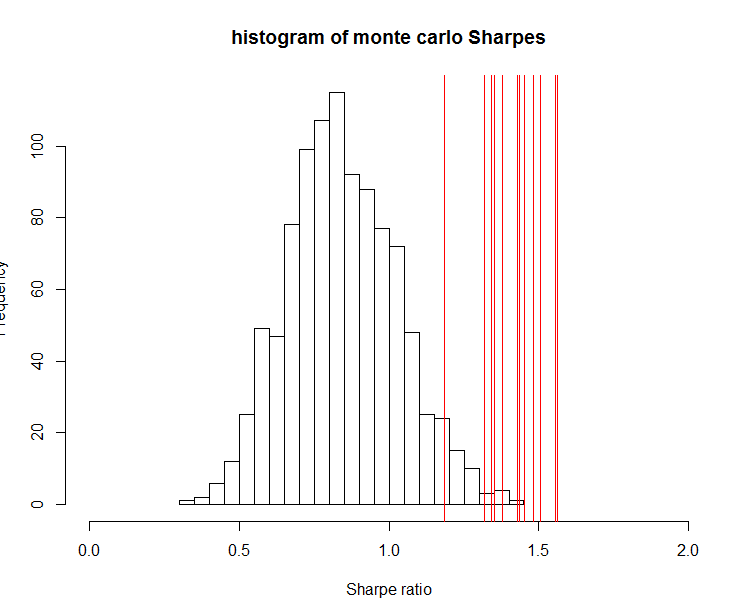 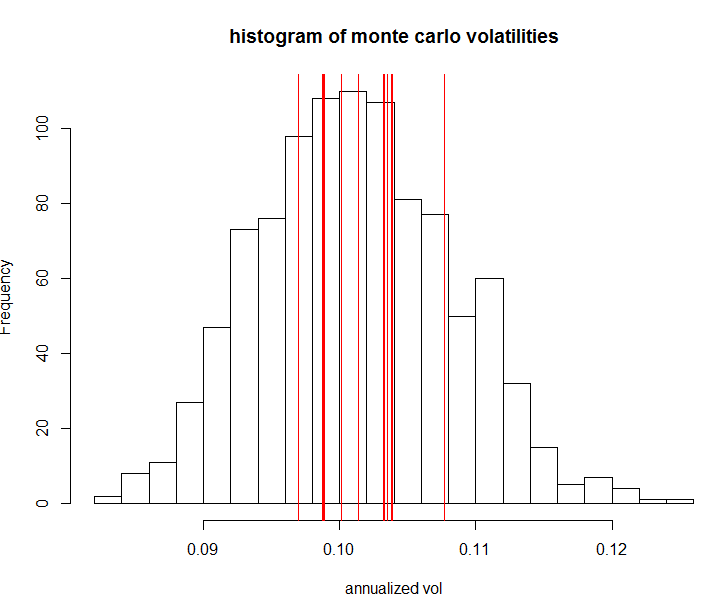 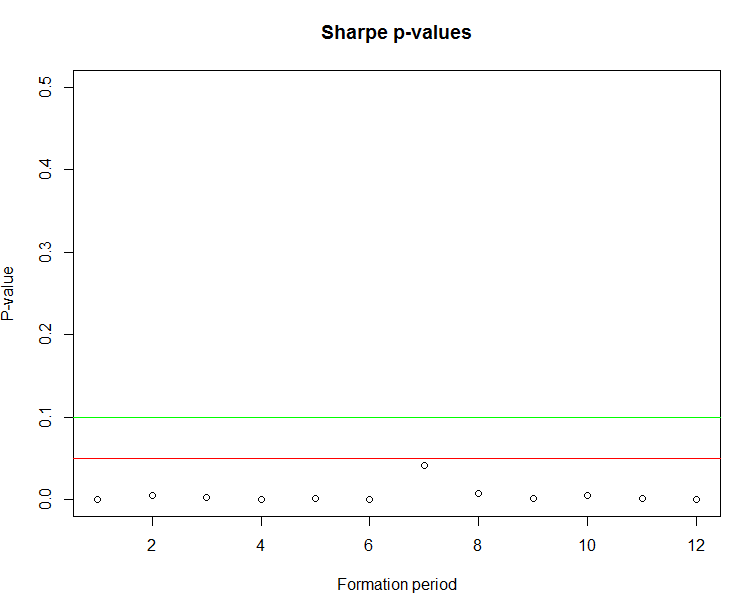 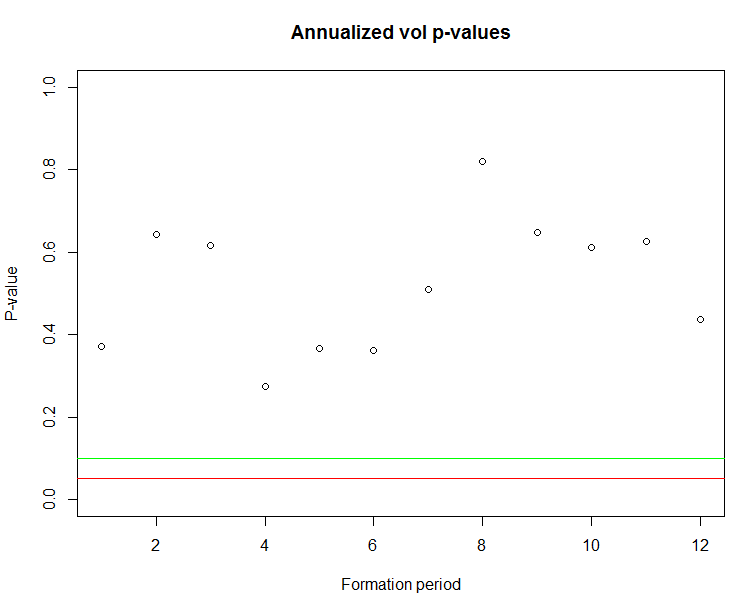 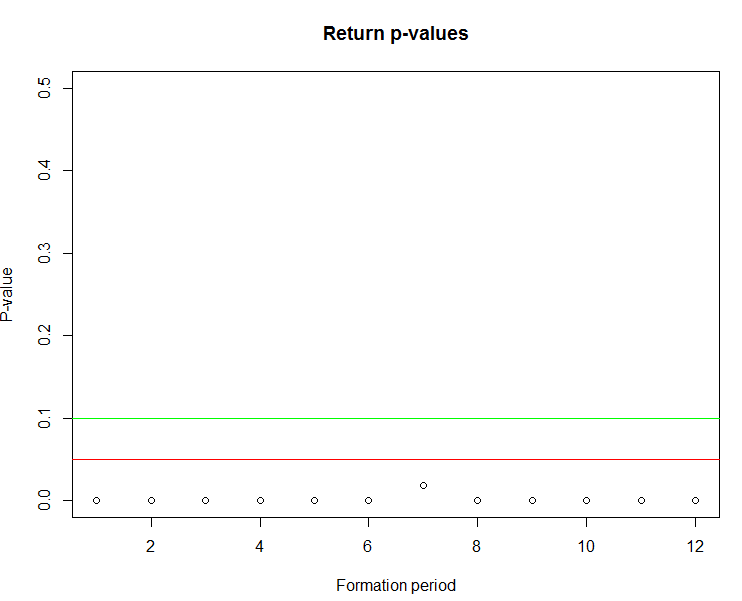 Which Lookbacks Mattered?
Risk management algos: inverse sample vol, normalized 1.25 – max component ES, Varadi max decorrelation algo.
Momentum lookback matters.
Which risk management scheme used mattered (anything but EW).
Variance/covariance lookback? Not so much.
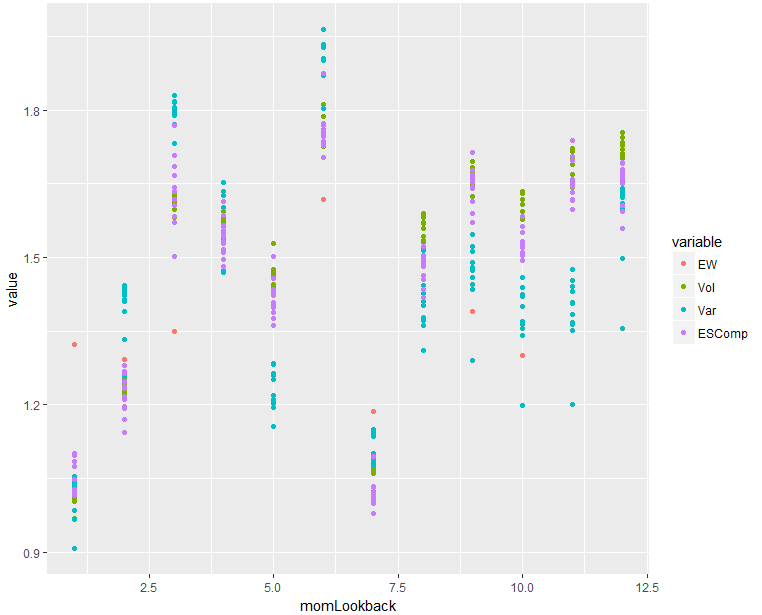 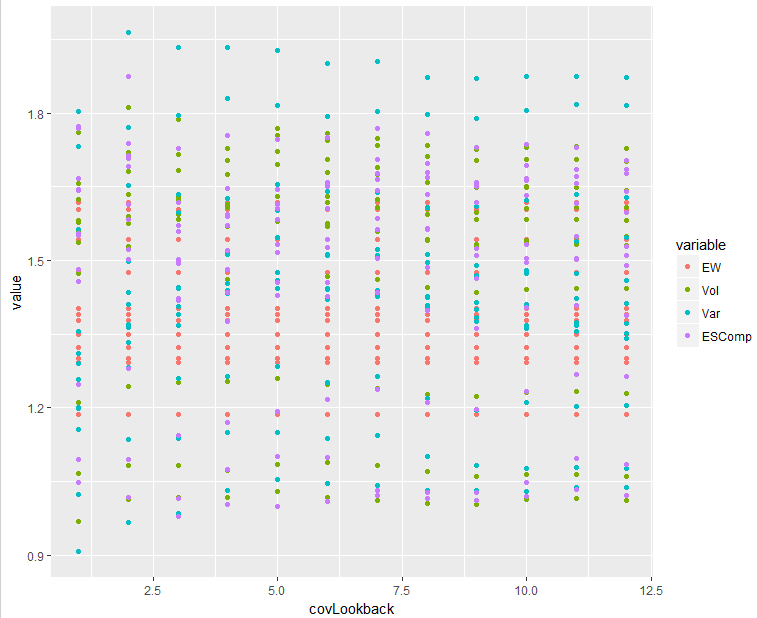 Annualized Sharpe Ratio (Rf=0%) 0.0006701604
Final (In-Sample) Strategy (April 2002-Dec 2009)
Equal Weight 3, 6, 9, 12 month momentum lookbacks using all 12 monthly lookbacks for risk management computation, with all three schemes (inverse vol, max ES normalization, Varadi). 
I.E.: allocate equally among all the permutations, indifferent to any particular one.
Annualized Sharpe: 1.88
Deflated Sharpe Ratio P-value: .0006701604
Highly statistically significant evidence of 
	non-random performance.
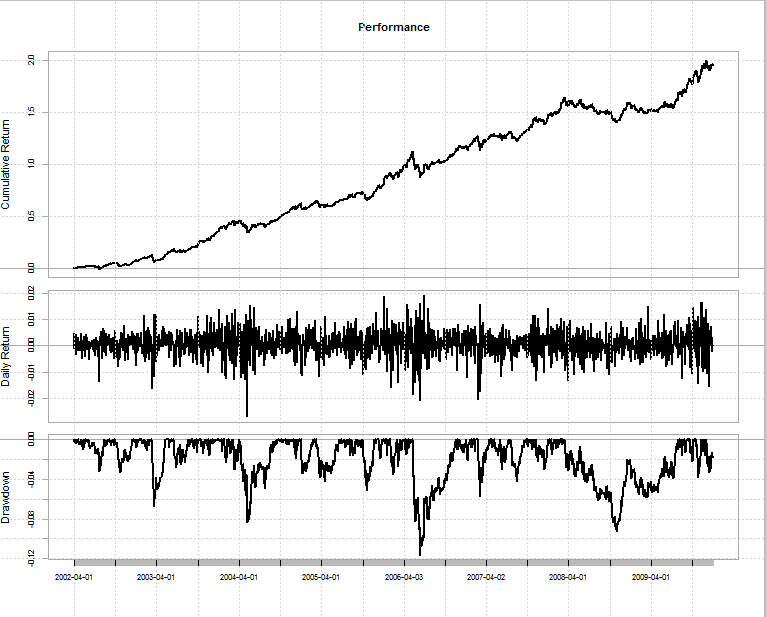 Out of Sample?
Significant deterioration.
In-sample statistics: 14.4% CAGR, 7.66% vol, 1.88 Sharpe
Out-of-Sample: 5.59% CAGR, 7.94% vol, .7 Sharpe






Blue: Out of Sample. Red: Faber (2015) Green: Adaptive Asset Allocation (2016)
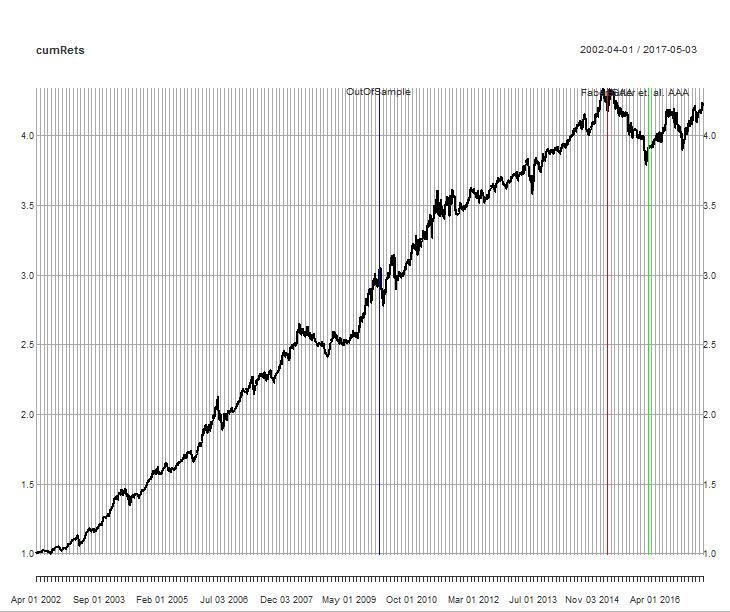 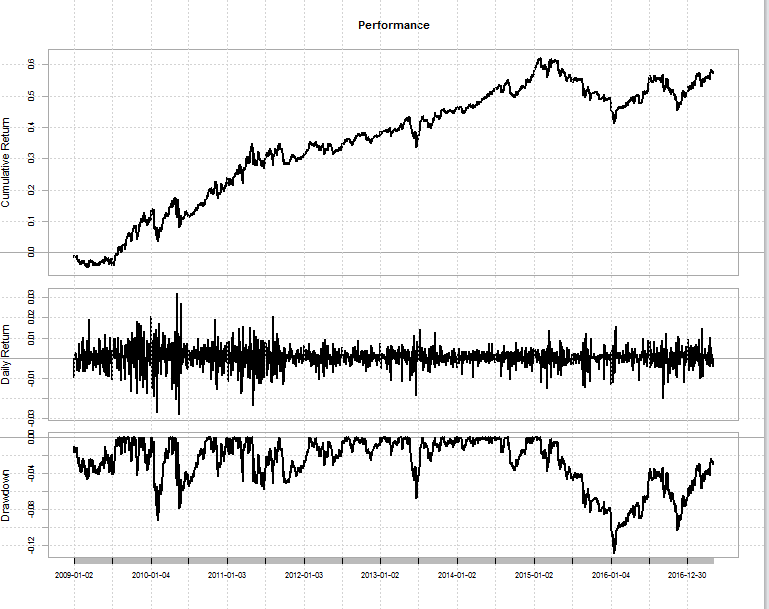 Thank You
Contact: ilya.Kipnis@gmail.com
Blog/portfolio: www.quantStratTrader.wordpress.com